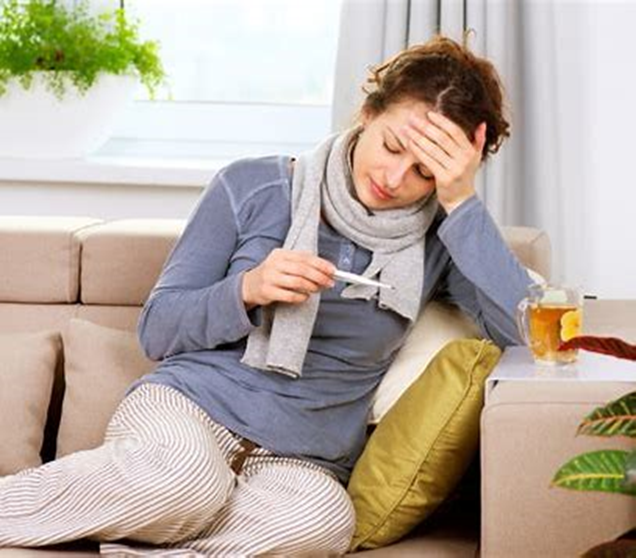 Thermoregulatiesysteem
Klinisch redeneren
Inhoud
Voorkennis activeren
Opdrachten ter verdieping
Bespreken: vitale dreigingen bij het thermoregulatiesysteem
Vitale dreigingen
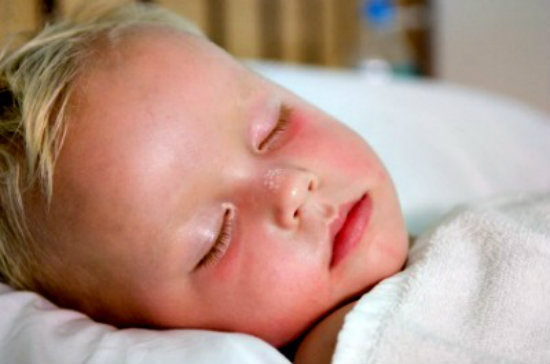 Zoek de volgende begrippen op;
Koorts
Hyperthermie
Hypothermie
Kennisvragen
Wat is de gemiddelde lichaamstemperatuur van de mens?
Hoe heet de temperatuur aan de buitenkant van het lichaam?
Hoe de temperatuur aan de binnen in het lichaam?
Temperatuur regulatie
Kern: hoofd & romp

Schil: huid, onderhuidse bindweefsel & oppervlakkige spieren
[Speaker Notes: Gemiddelde temperatuur: 37 graden: hier werken enzymen en eiwitten het beste.Twee soorten temperaturen1. Kerntemperatuur: temperatuur in het lichaam2. Schiltemperatuur: temperatuur buiten het lichaam

Rond de lever is de kerntemperatuur altijd iets hoger als gevolg van de hoge stofwisselingsactiviteit]
Kennisvragen
Rondom welk orgaan is de kerntemperatuur hoger en wat is de oorzaak?
Welk deel van de hersenen regelt de temperatuur?
Wanneer is er sprake van hypothermie?
Wanneer is er sprake van hyperthermie?
Warmte balans
Thermosensoren van de huid
Hypothalamus: temperatuur regulerend centrum
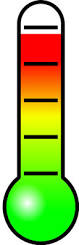 Warmte productie-Activiteit van de celstofwisseling
[Speaker Notes: Hypothalamus dient als thermostaat van het lichaam en reageert op temperatuursveranderingen. Indien de hypothalamus een temp. Verandering signaleert, zal deze impulsen geven aan de hypofyse, hersenstam en hersenschors om de warmteproductie aan te passen. 

 Warmteproductie in het lichaam vindt plaats op het niveau van de lichaamscellen. Hoe hoger de activiteit van de celstofwisseling, des te meer warmte komt er vrij. Vandaar dat de lever, waarin de cellen dag en nacht actief zijn, als een soort kacheltje voor het lichaam dient. 


Anatomie p. 294]
Kennisvragen
Wanneer is er sprake van subfebriele temp?
Wanneer is er sprake van koorts?
Wat gebeurt er in het lichaam bij een temperatuur boven 41 graden?
Wat zijn pyrogenen en noem de 4 voorbeelden?
Welke relaties heeft dit met de andere organen/systemen?
Ademhaling
Circulatie
Vocht & elektrolytenbalans
Neurologisch systeem
Symptomen verlaagde temperatuur en hypothermie?
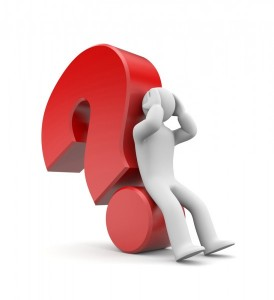 Symptomen
Kippenvel
Vasoconstrictie
Stopzetten zweetsecretie
Hormonen; adrenaline & thyroxine
Toename spieractiviteit
[Speaker Notes: Wanneer de llichaamstemperatuur daalt, volgt er een reactie van het lichaam
Spiertjes in de haarzakjes spannen aan, waardoor de haartjes overeind gaan staan (kippenvel).

 p.138 pathologie boek]
Symptomen hypothermie
Droge koude huid
 Verlaagde ademhaling, HF, RR
Moe en slaperig
Vertraagd denken
Oedeem bij langere duur
[Speaker Notes: Wanneer de llichaamstemperatuur daalt, volgt er een reactie van het lichaam
Spiertjes in de haarzakjes spannen aan, waardoor de haartjes overeind gaan staan (kippenvel).

 p.138 pathologie boek]
Hypothermie
<35 graden
Verschijnselen:langzame oppervlakkige AHlangzame hartslagverlaagde RRwijde oogpupillenIedere patiënt heeft risico op hypothermie, vooral ouderen en pasgeborenen
[Speaker Notes: Iedere patiënt heeft risico op hypothermie.  vooral ouderen & pasgeborenen verhoogd risico]
Symptomen verhoogde temperatuur en  hyperthermie?
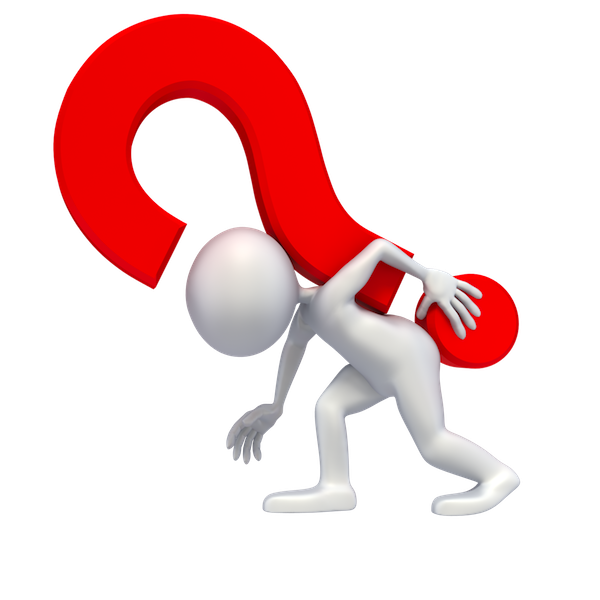 Symptomen als de temperatuur stijgt
Vasodilatatie
Transpireren
Stofwisseling neemt af
[Speaker Notes: p. 139 pathologie]
Symptomen hyperthermie
Verhoogde HF en ademhaling
Dorst en verminderde urineproductie
Algehele malaise
Sufheid en ijlen (koortsdelier)
Braken
Koude rillingen
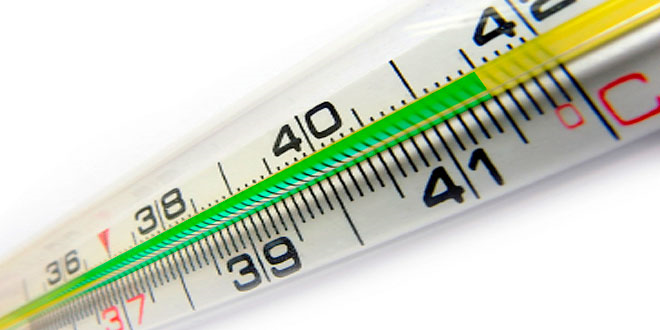 [Speaker Notes: p. 139 pathologie]
Klinische problemen waarbij de warmteproductie te hoog is
Grote inspanning
Koorts - koude rillingen
Sepsis
Hyperthyreoïdie 
Status epilepticus
Etc.
[Speaker Notes: Meer warmte wordt geproduceerd dan er afgegeven wordt]
Klinische problemen waarin de warmteproductie te laag is
Uitputting
Shock
Hyperthyreoïdie
[Speaker Notes: Proactive p. 270]
Observaties??
Welke verpleegkundige observaties kun je doen?
[Speaker Notes: Onwillekeurige motoriek observeren: klappertanden en rillen]
Observaties
Kerntemperatuur  meten
Kleur van de huid
Zweetproductie 
Onwillekeurige motoriek observeren
Gedrag observeren
Frequentie HF 
Frequentie AH
[Speaker Notes: Onwillekeurige motoriek observeren: klappertanden en rillen]
Zoek deze verschillende koortstypes uit. Bij welk ziektebeeld zie je deze?
Intermitterende koorts
Remitterende koorts
Continue koorts
Typus inversus
[Speaker Notes: Boek pathologie p. 142

Bij een hogere lichaamstemperatuur verlopen de afweerprocessen sneller
Bespreken: wanneer heeft iemand koorts? Is koorts nuttig en waarom? , verschijnselen koorts

Verschijnselen koorts:
Versnelde ah: tachypneu
Versnelde pols :tachycardie
Dorst en verminderde urineproductie
Moe, lusteloos, algehele malaise 

Doelgroep die niet snel koorts zal ontwikkelen zijn bejaarden zie pathologie p. 141]
Vragen?
Neem je vragen mee naar de les